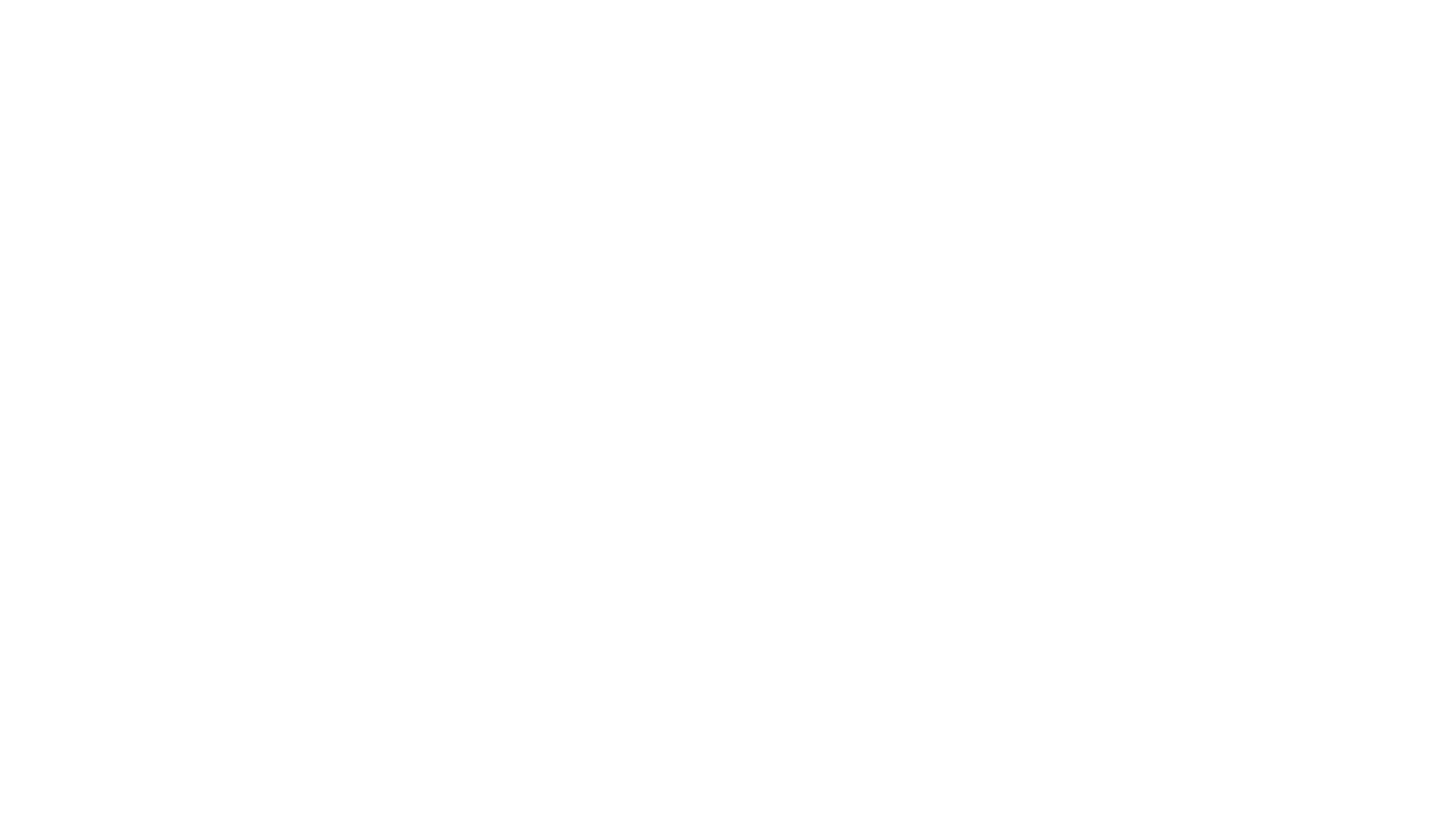 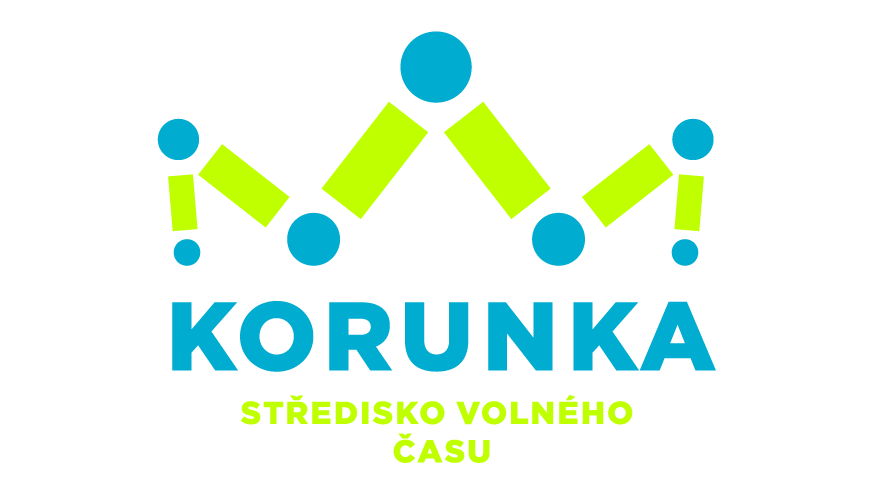 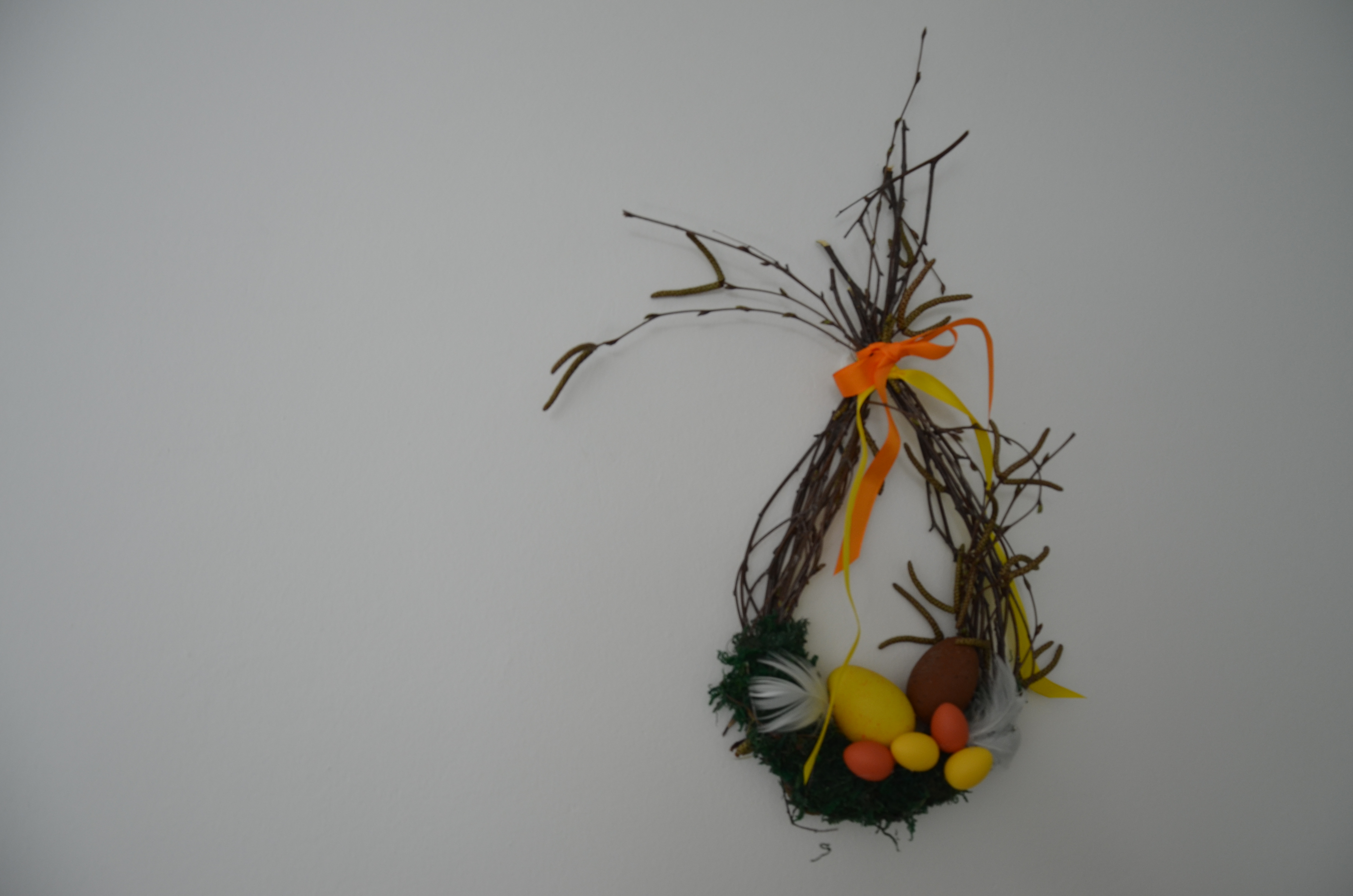 STŘEDISKO VOLNÉHO ČASU KORUNKA OSTRAVA-MARIÁNSKÉ HORY příspěvková organizaceKREATIVNÍ KARANTÉNA ANEB JAK SE NENUDIT  :-)    VELIKONOČNÍ VĚNEC
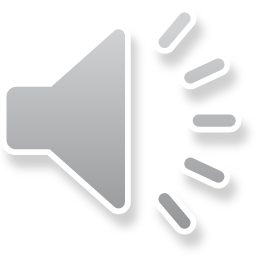 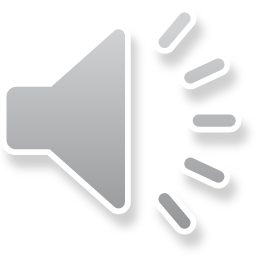 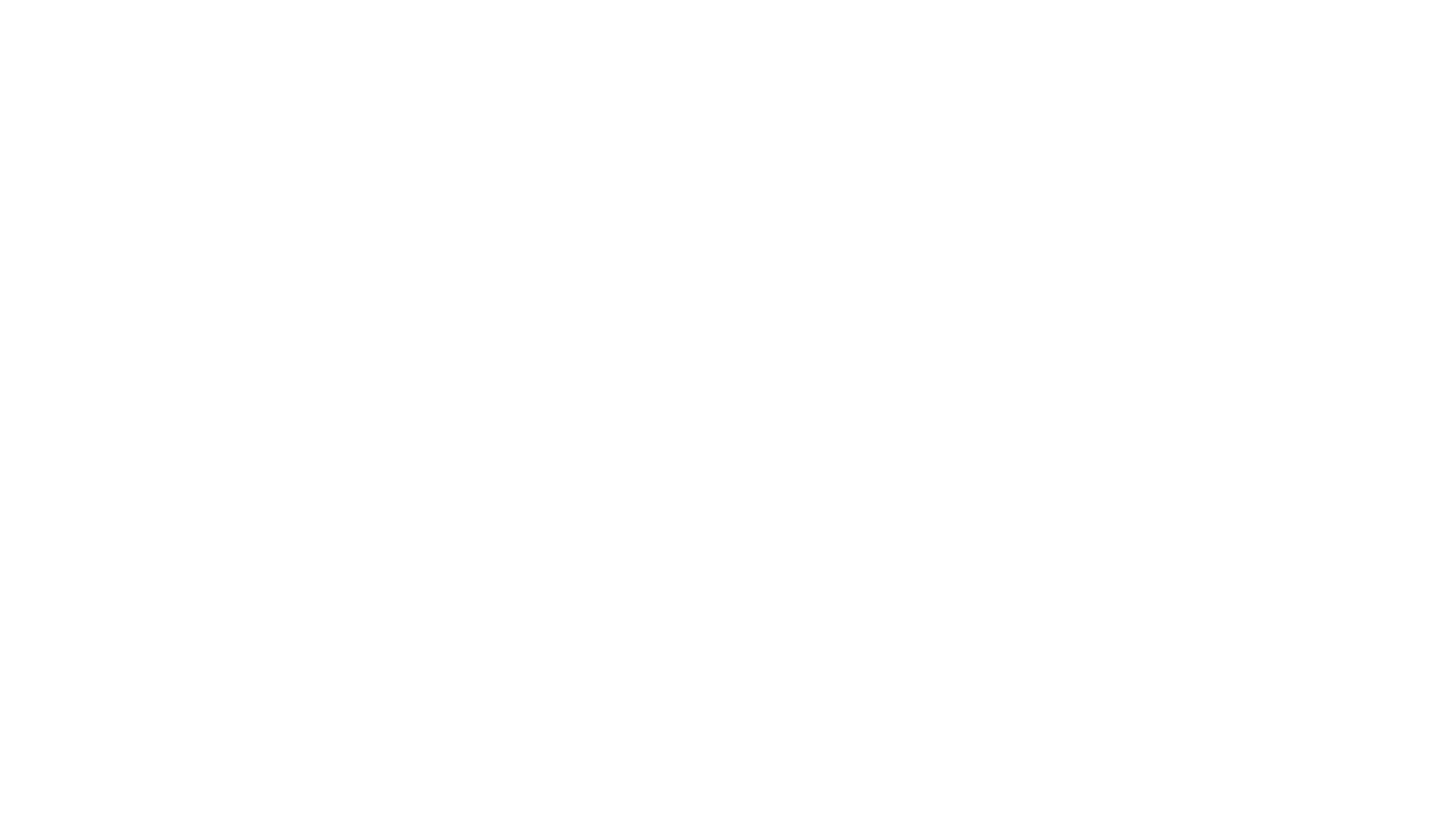 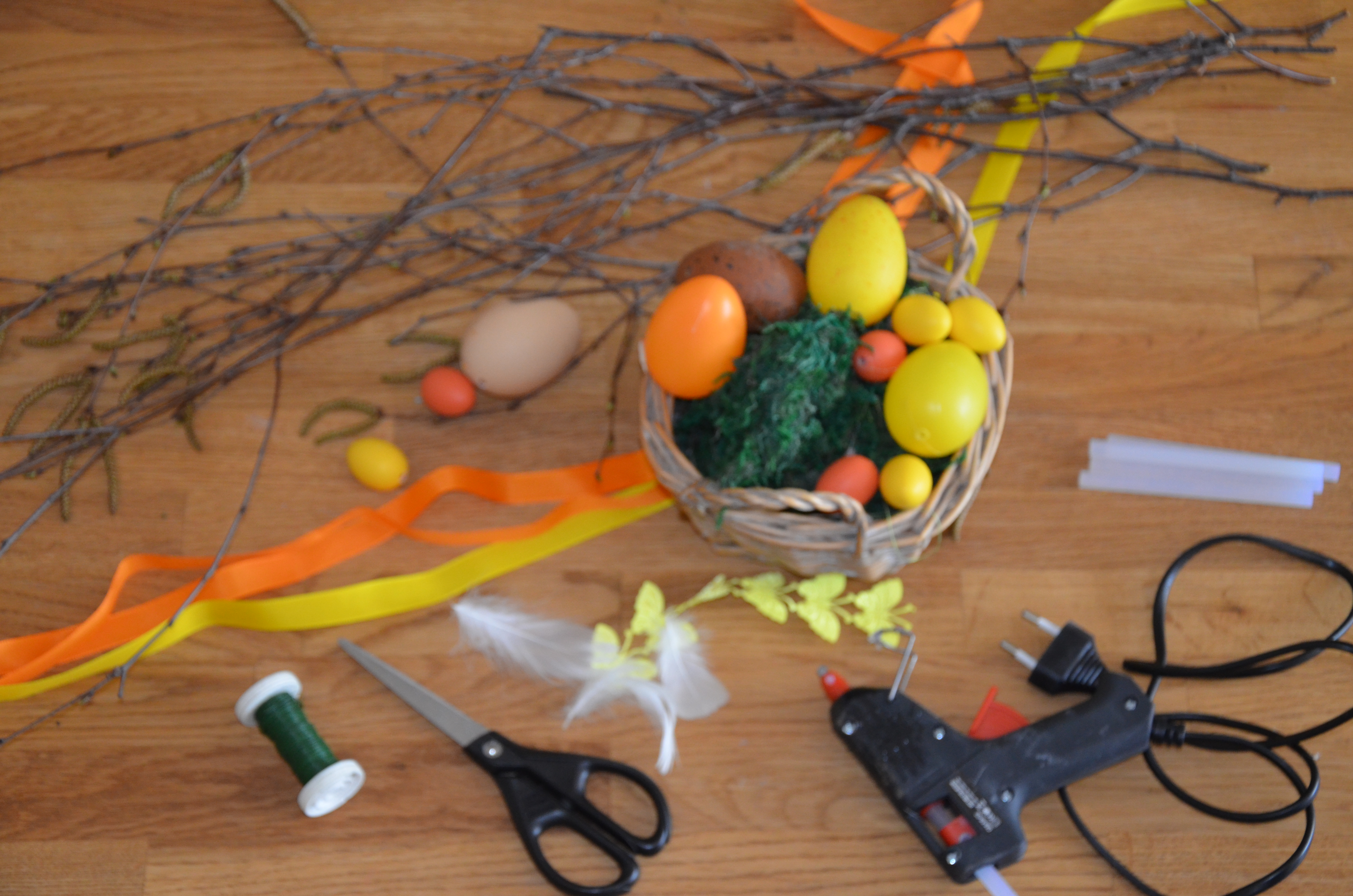 NA VÝROBU VĚNCE BUDEME POTŘEBOVAT:

- větvičky z břízy
- vyfouké nebo plastové vajíčka 
- mech
- vázací drátek nebo provázek
- barevné stužky
- tavnou pistoli
- to co doma najdeme a týká se velikonoc     /peříčka, motýlky, kuřátka.../
- nůžky
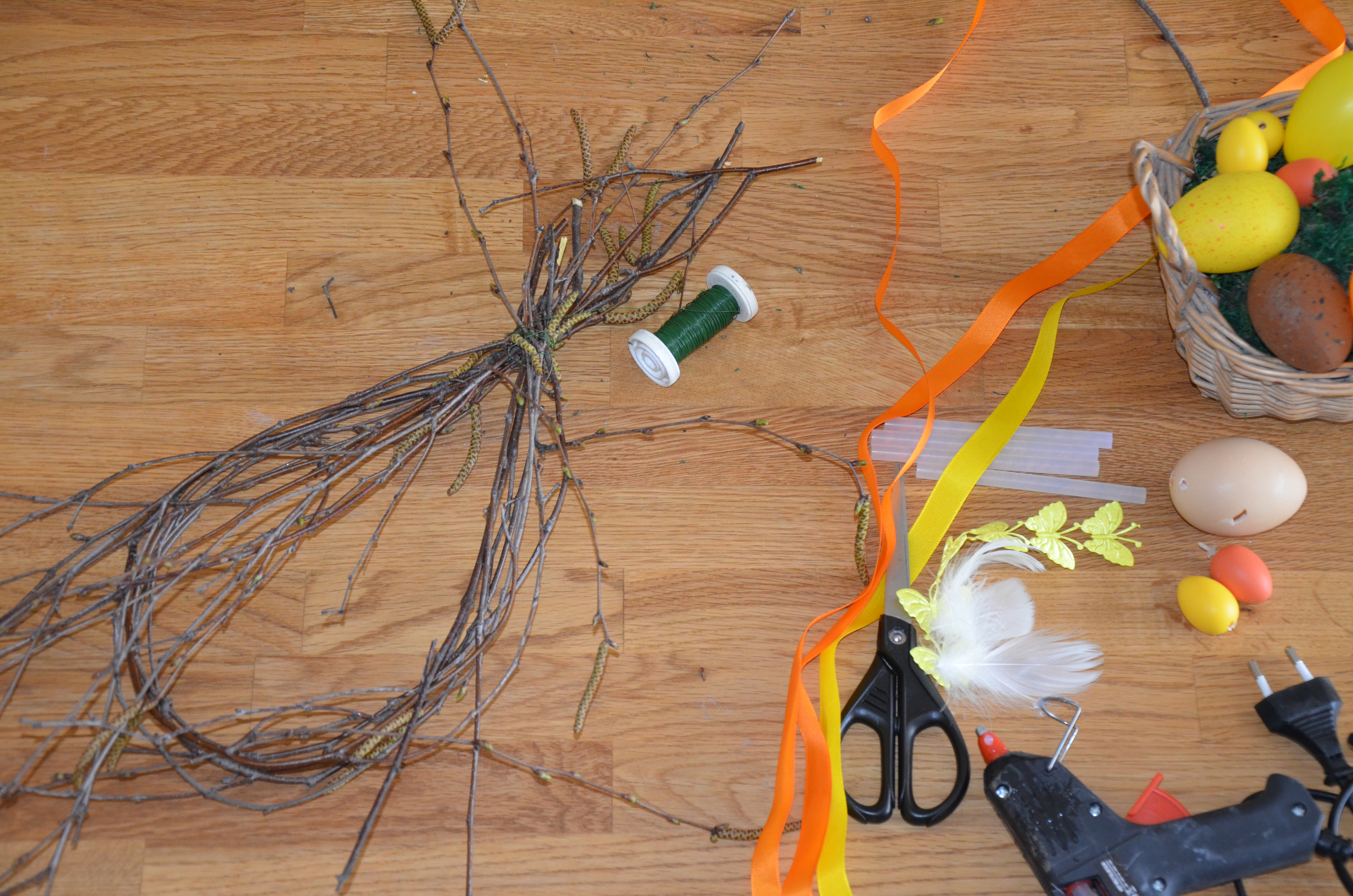 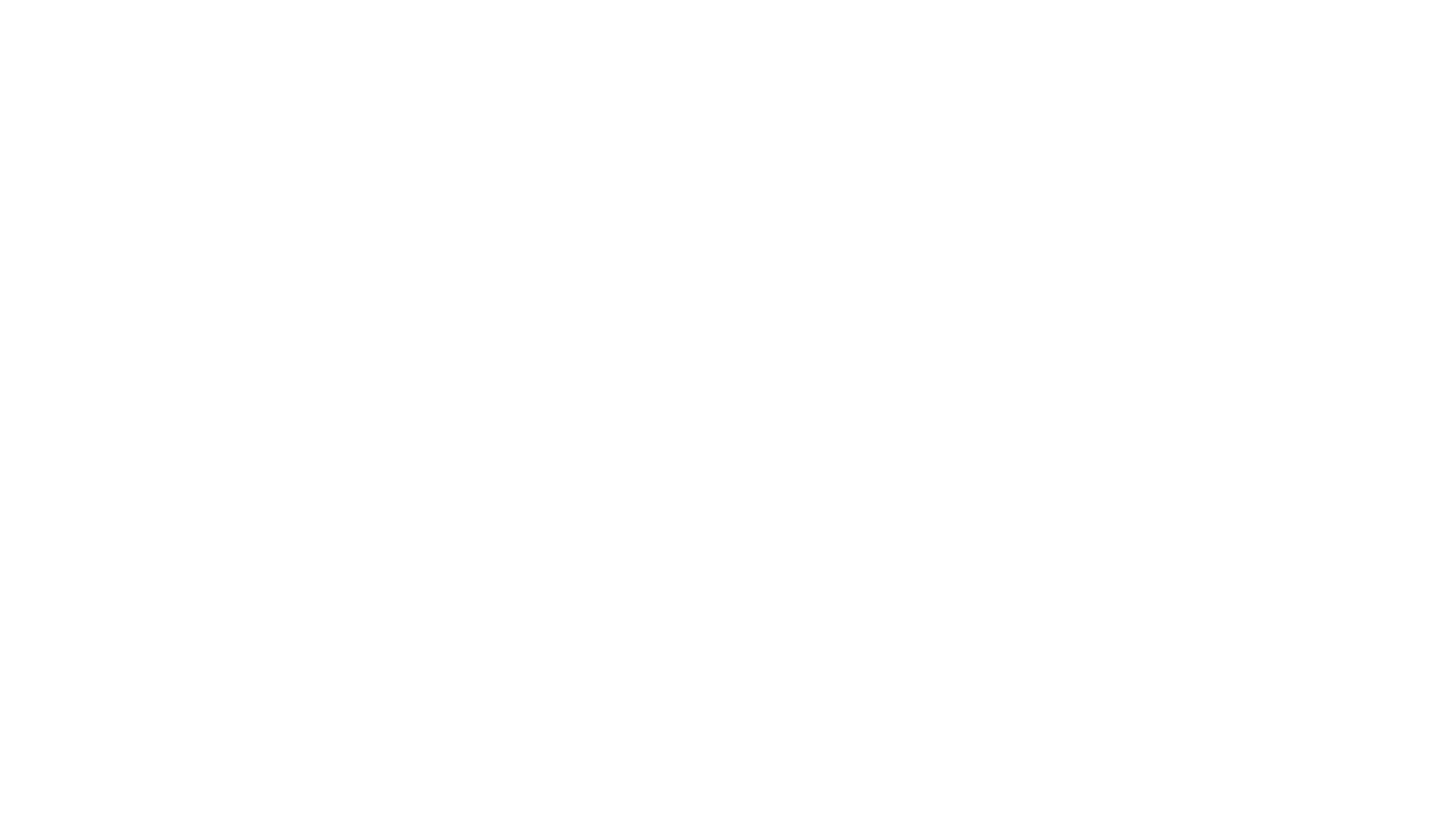 Větvičky si poskládáme na sebe. Konce ohneme k sobě a svážeme drátkem nebo provázkem.
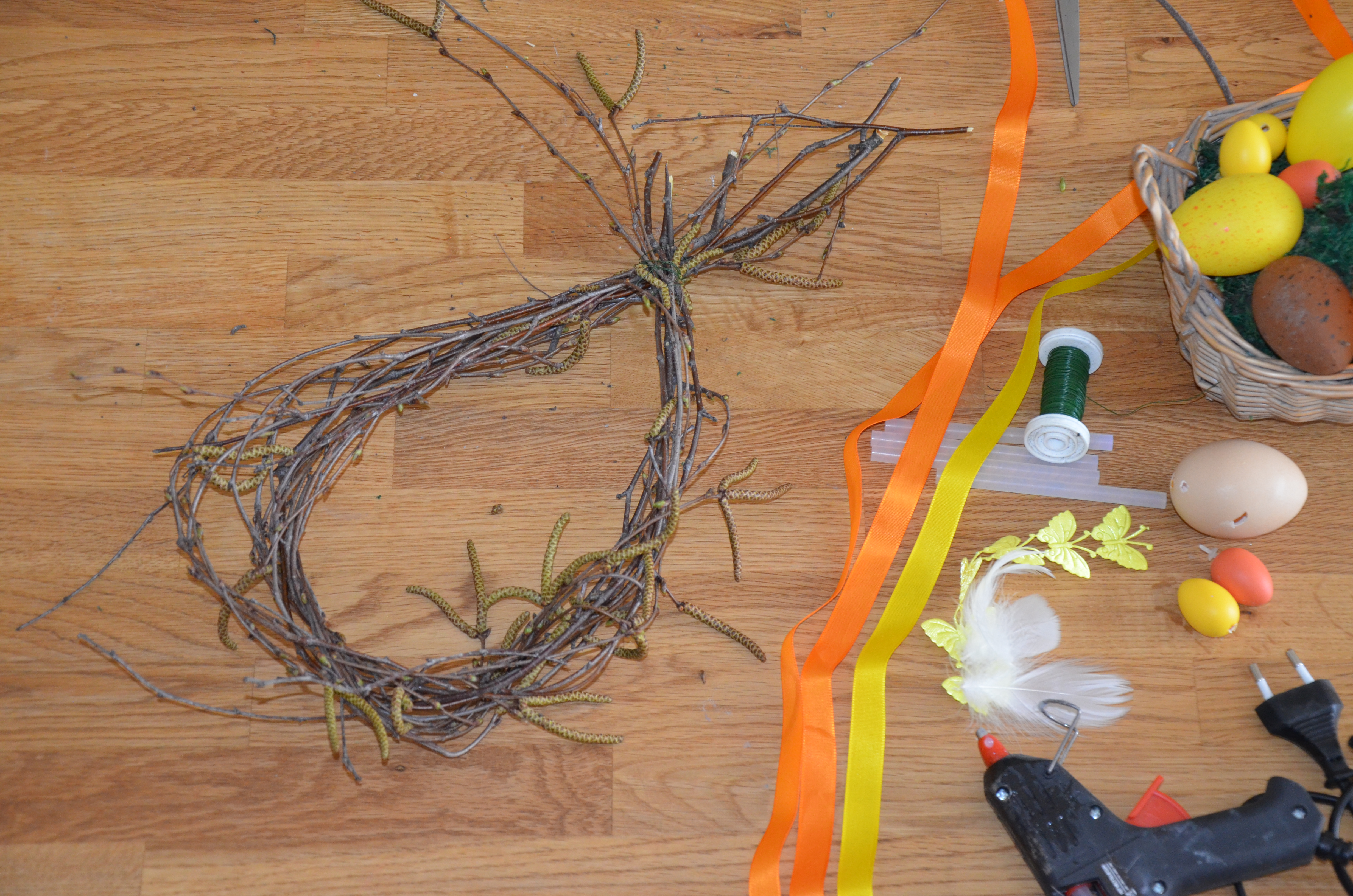 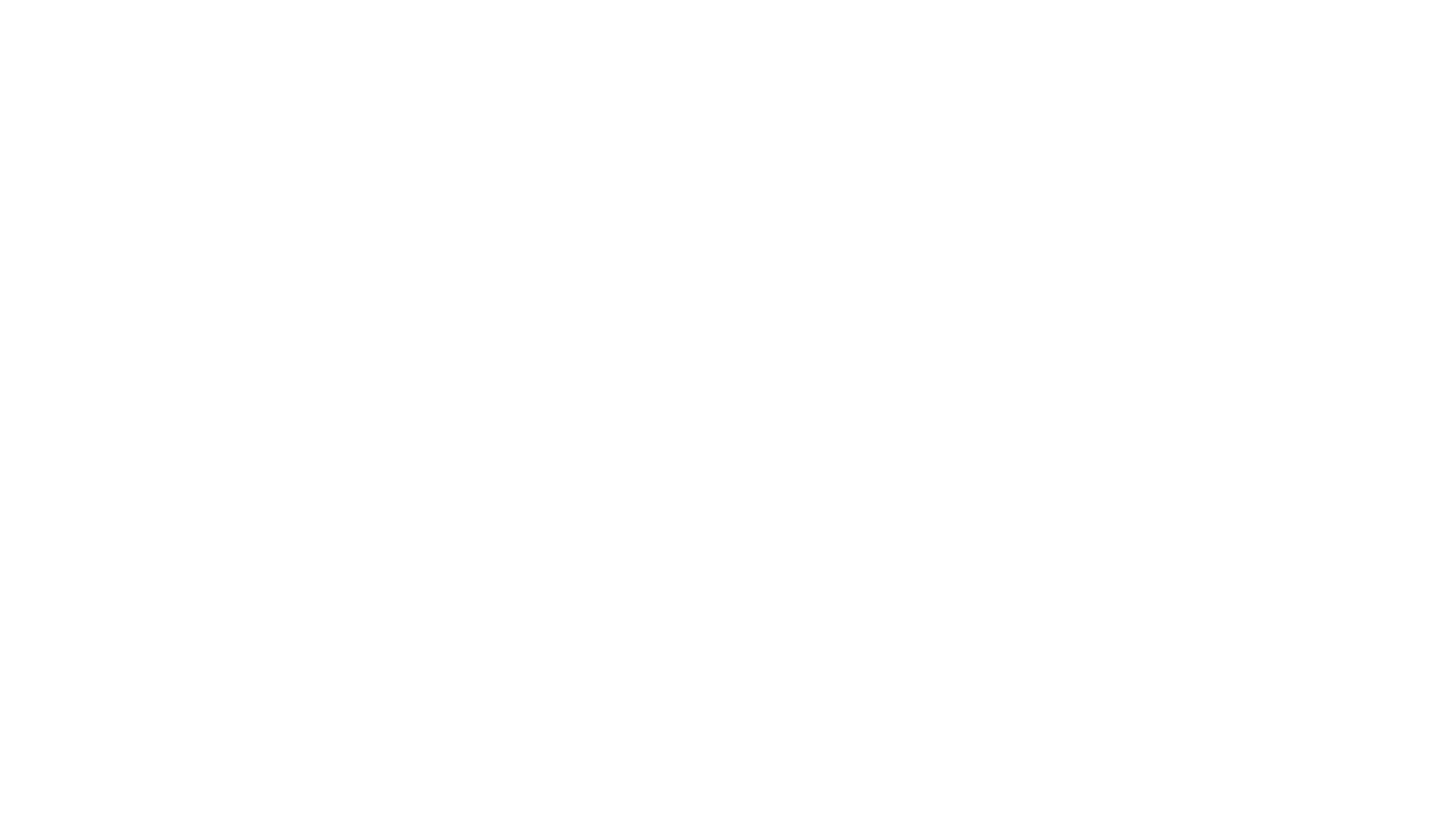 Větvičky, které příliš odstávají, propleteme  do věnečku, aby nám vznikl pěkný tvar ,,kapky''.
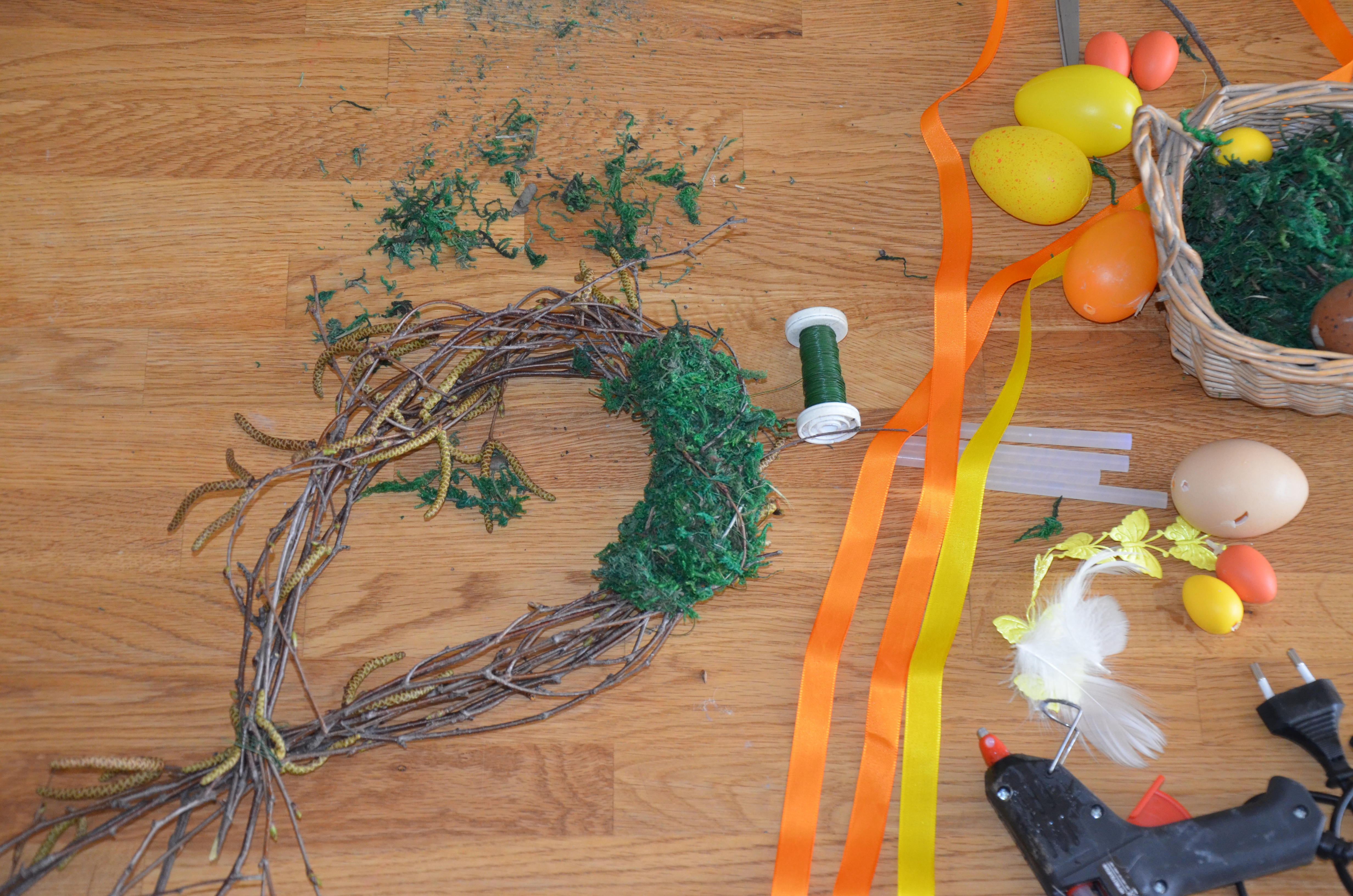 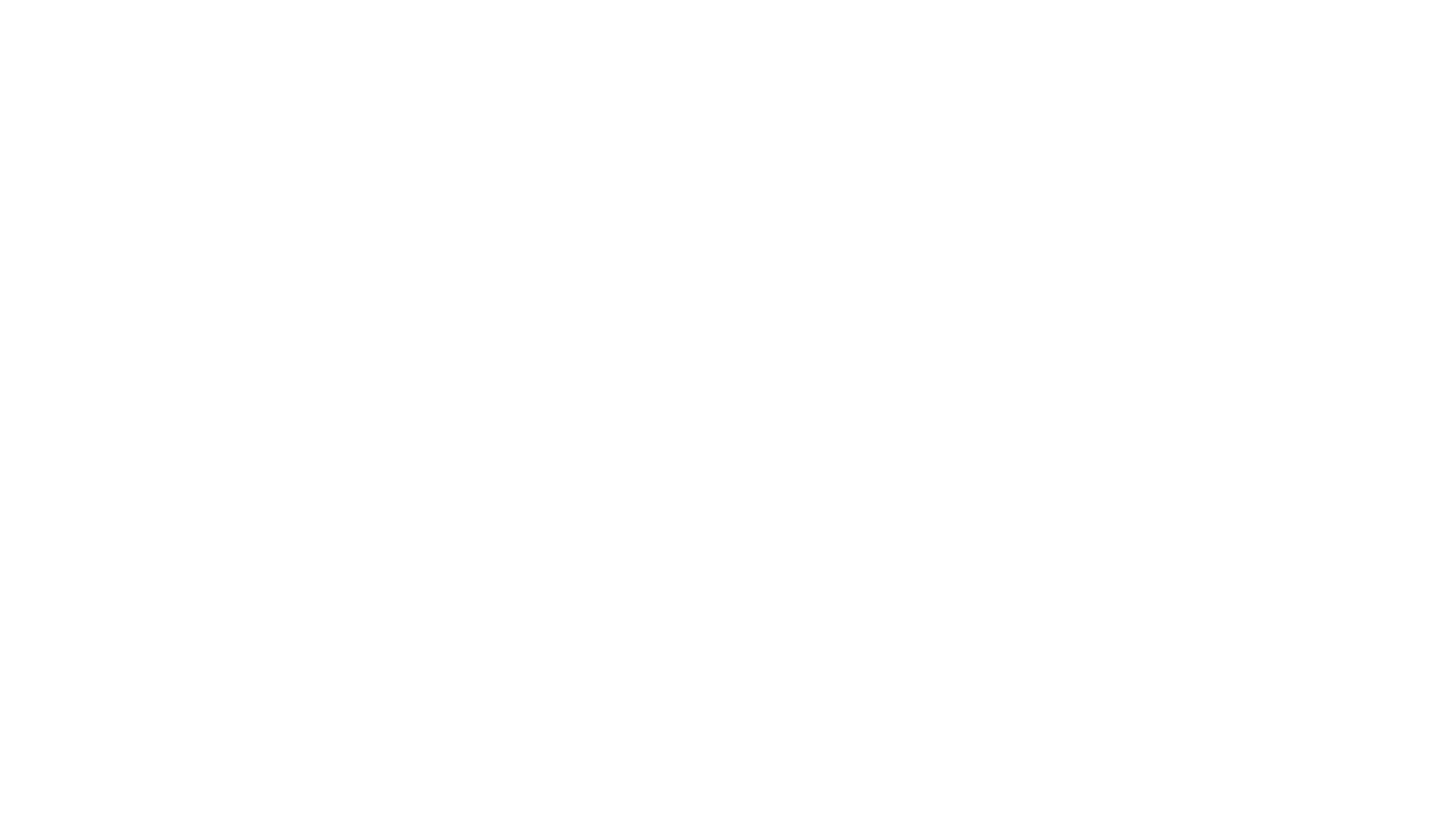 Na věneček postupně přidáváme mech a ihned ho silně obtáčíme drátkem, aby pěkně držel...
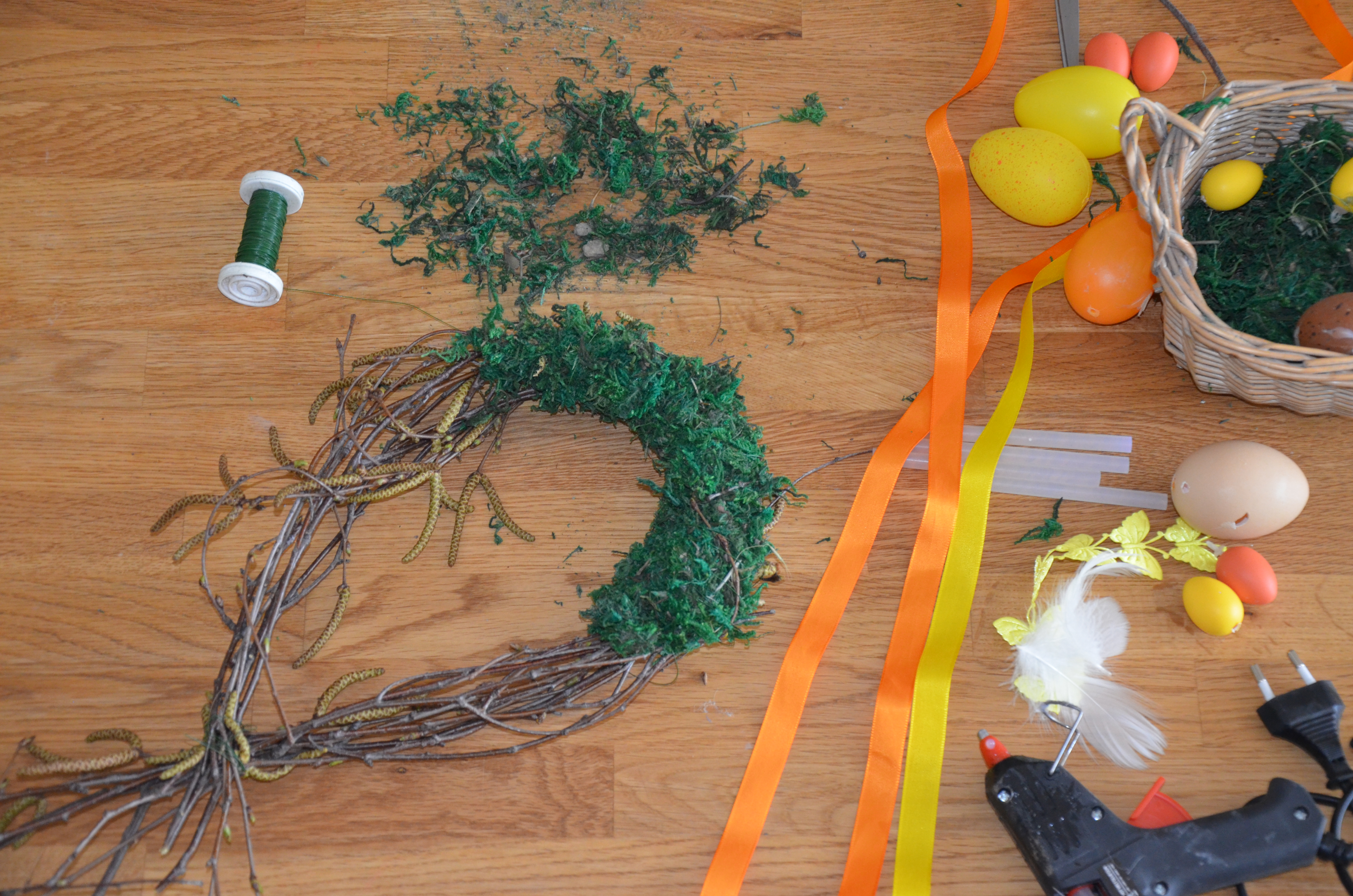 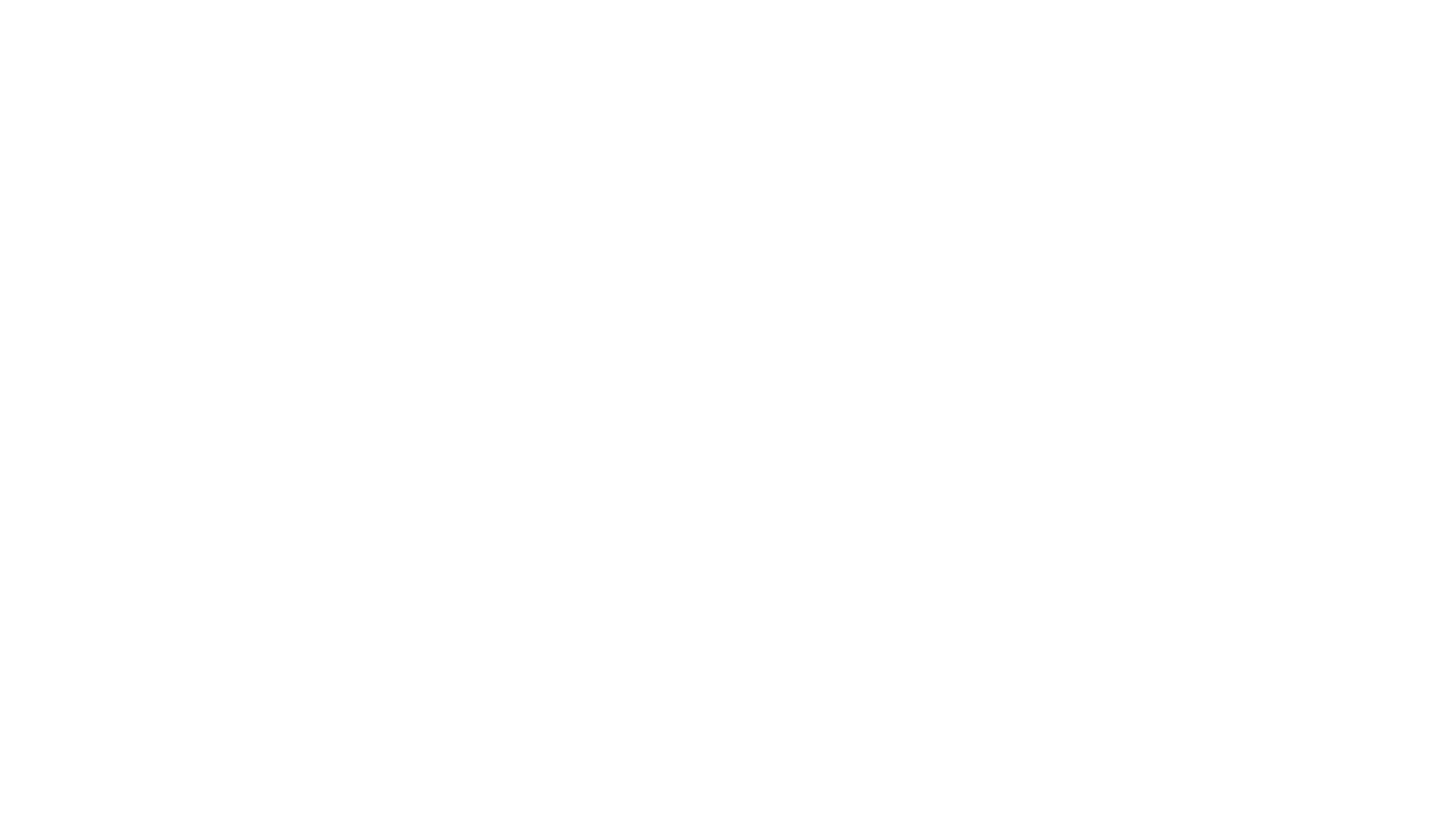 …. s přidáváním mechu budeme pokračovat, dokud nebudeme spokojeni :-)
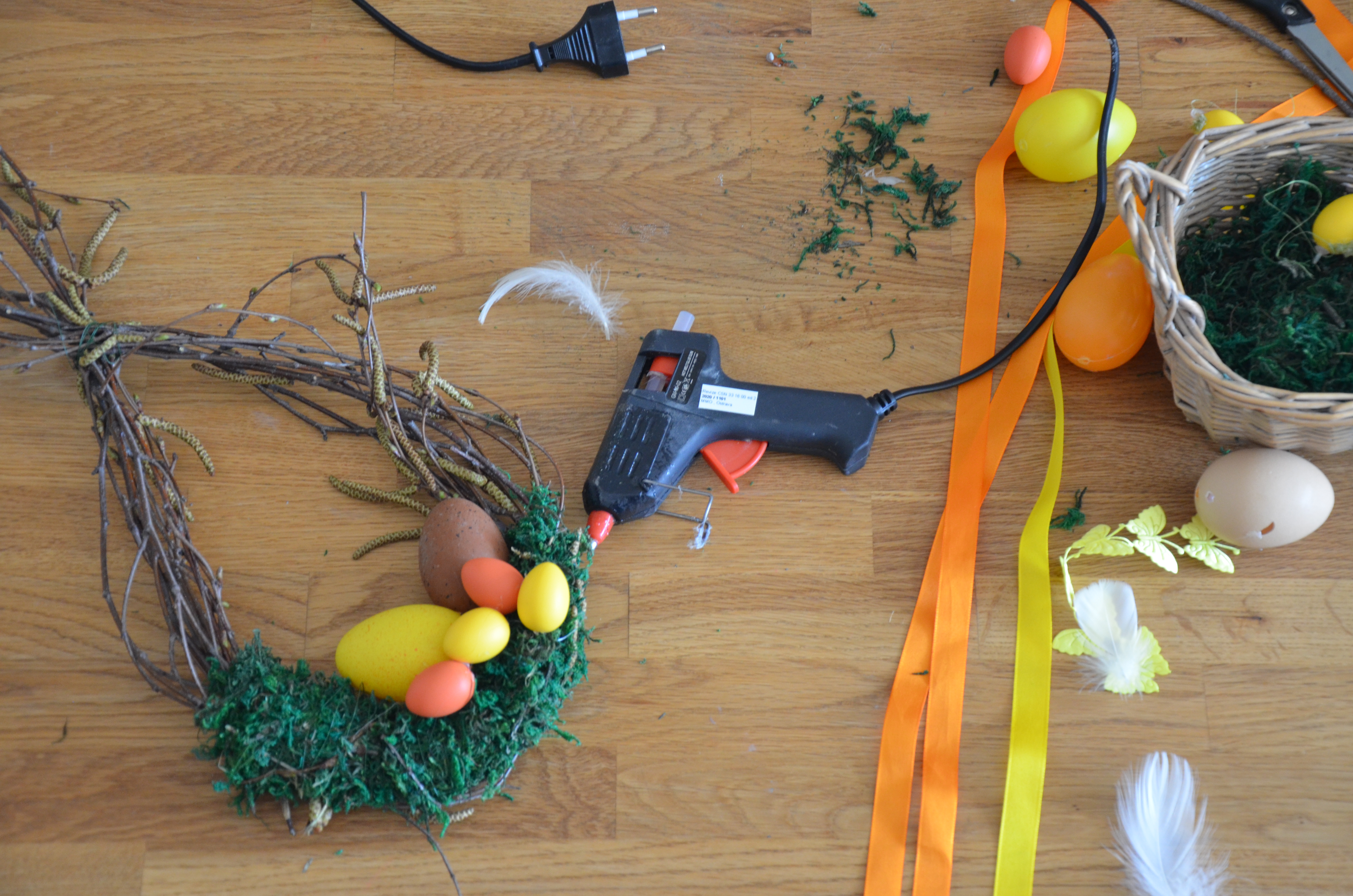 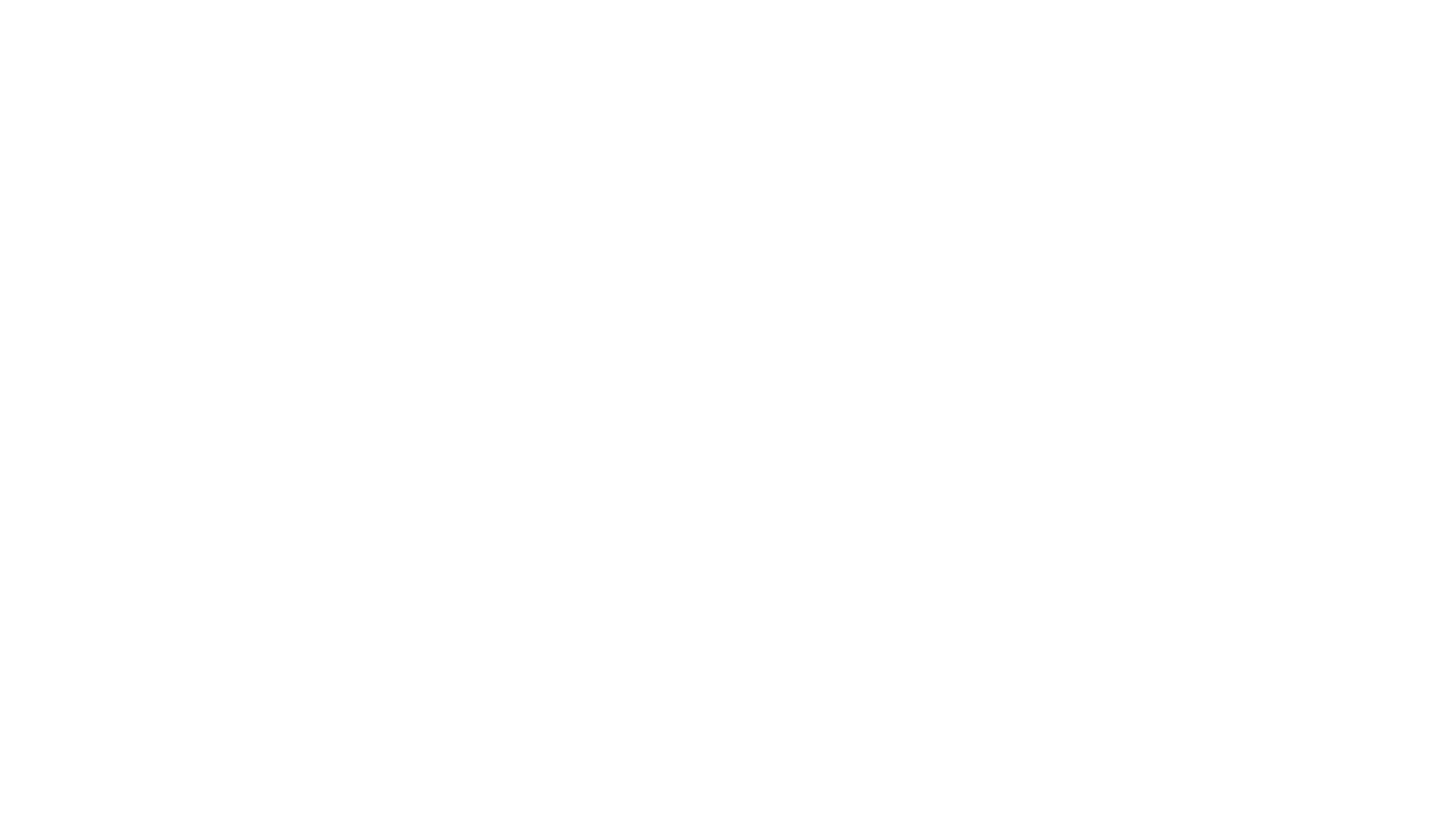 Tavnou pistolí přilepíme vajíčka k věnečku i k sobě navzájem. Nebojte se dát je přes sebe.
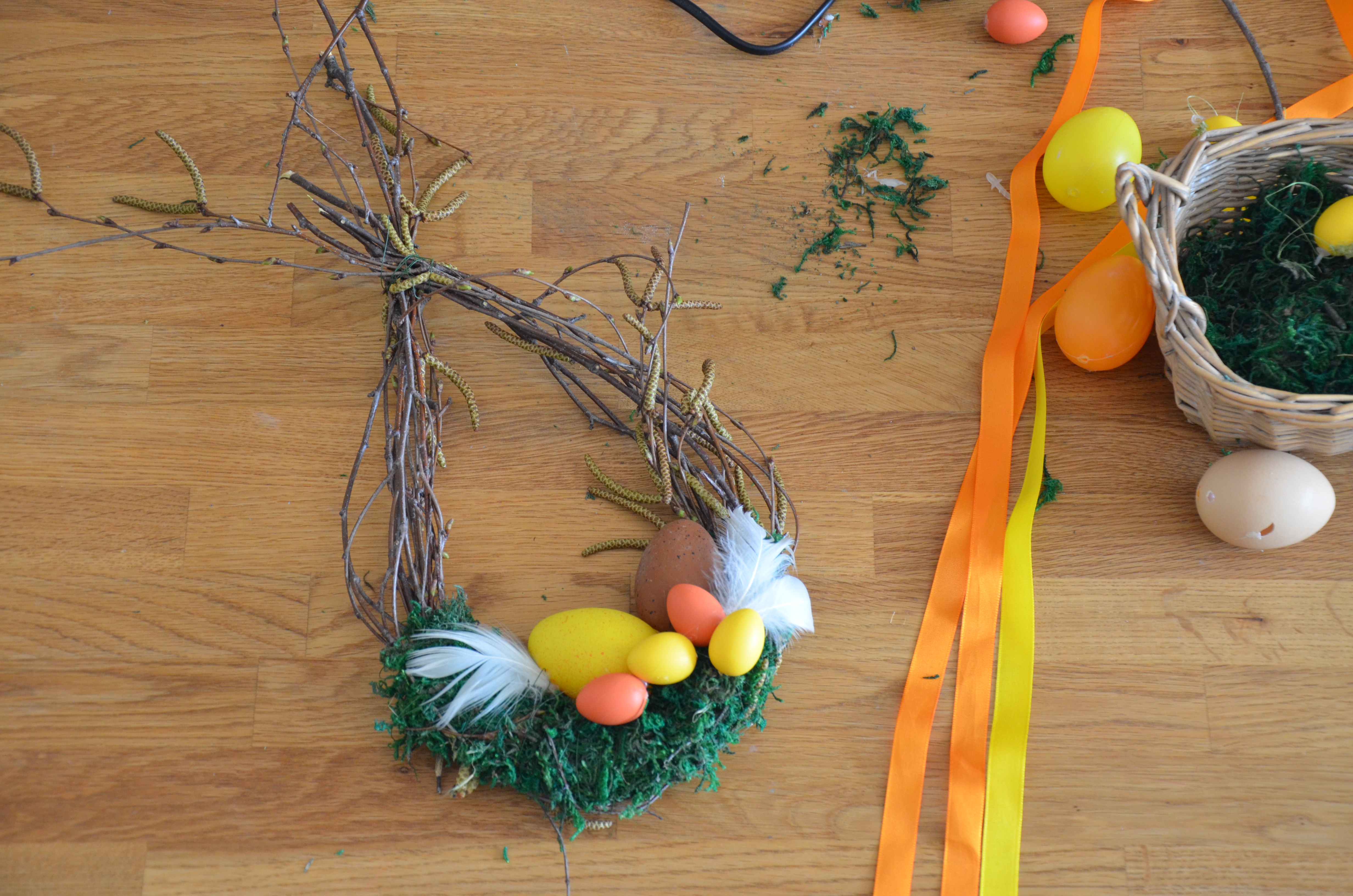 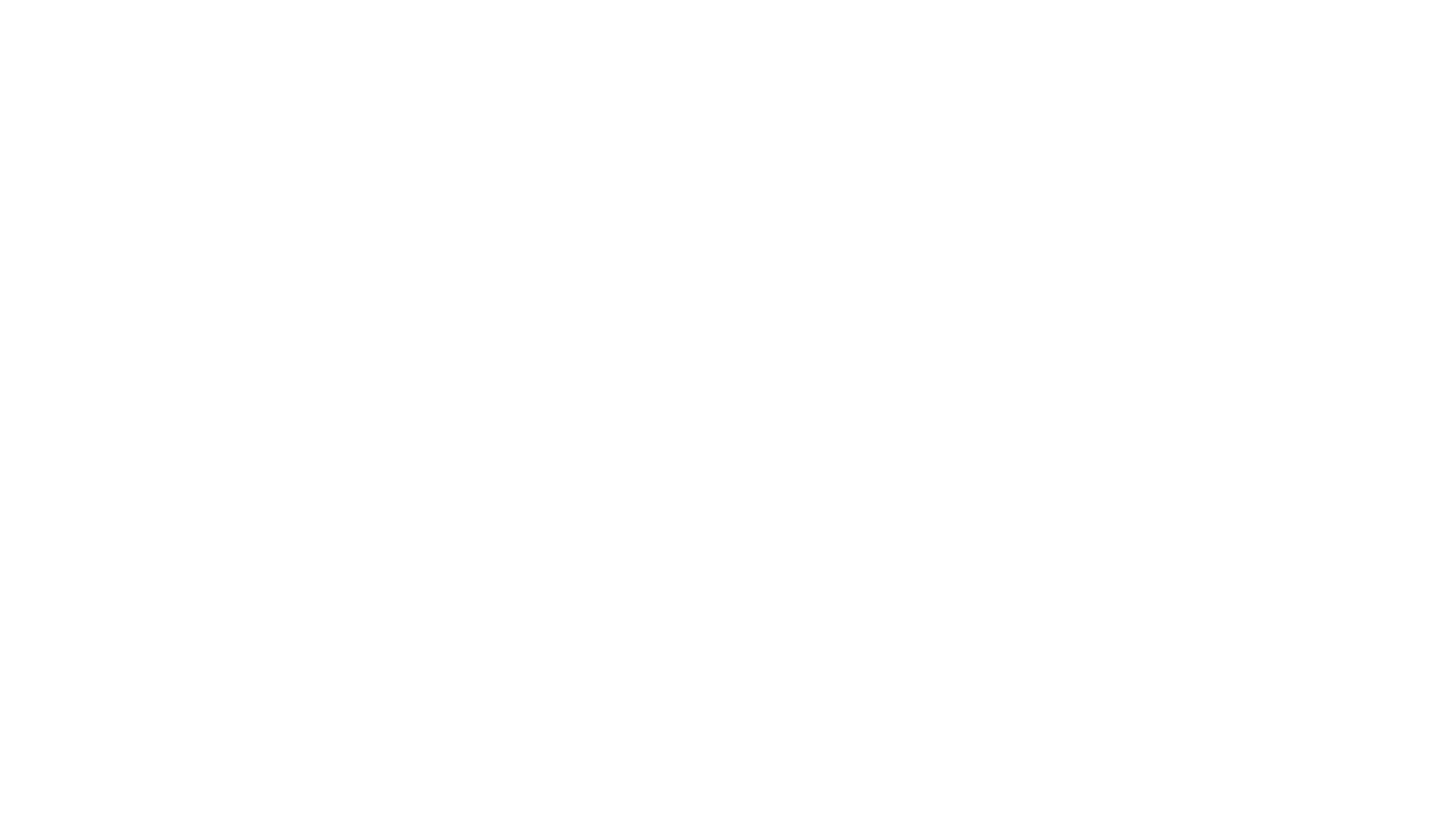 Přilepíme peříčka....
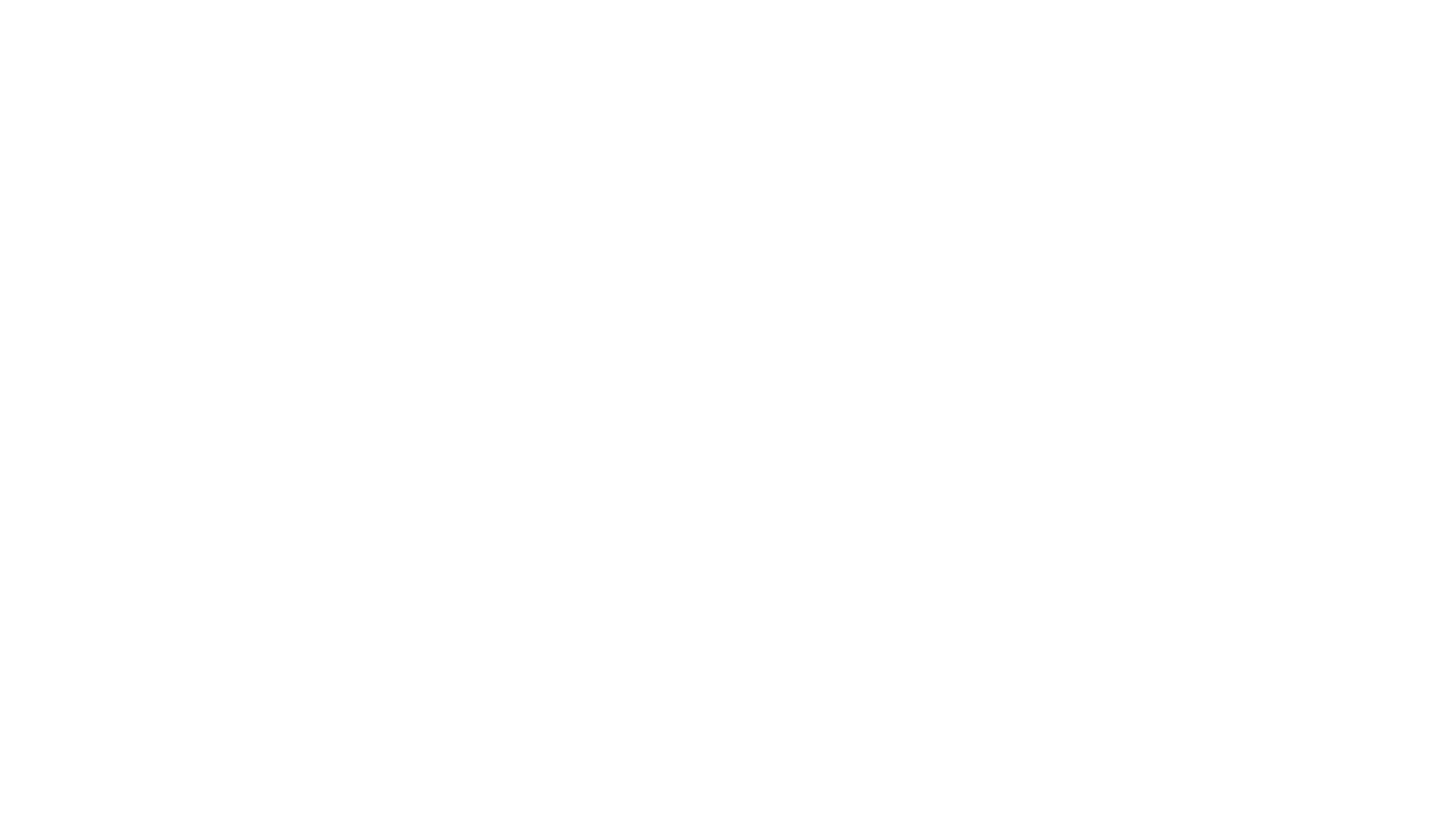 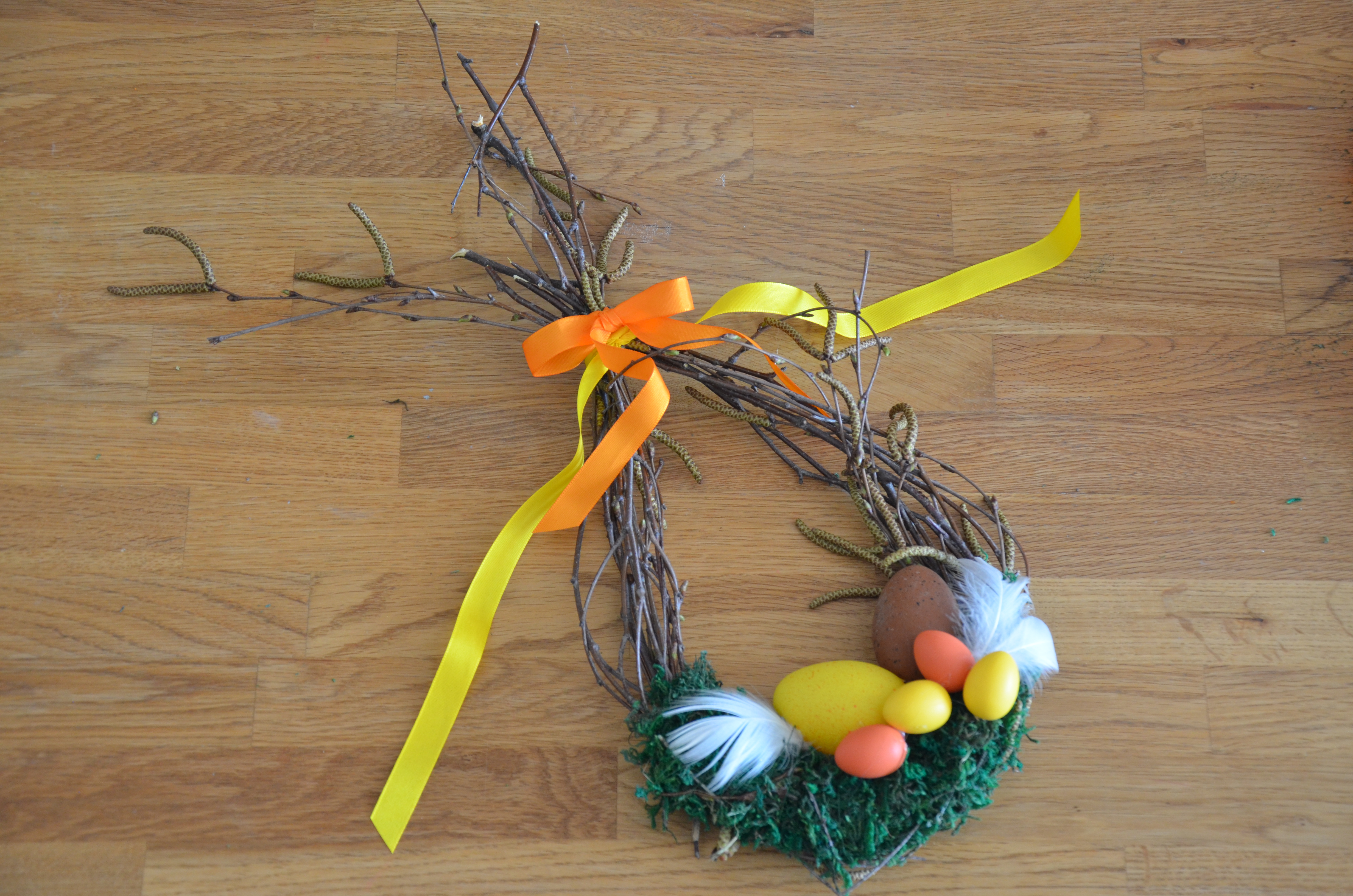 Navážeme stuhy a věneček je hotový :-)

     
          Krásné jaro přeje SVČ Korunka